ГОСПОД ИСУС ХРИСТОС ЈЕ ЗАШТИТИО И УЗВИСИО ЖЕНУ И ДИЈЕТЕ У НОВОМ ЗАВЈЕТУ 
(У ОДНОСУ НА СТАРИ ЗАВЈЕТ)


ПРАВОСЛАВНА ВЈЕРОНАУКА
8. РАЗРЕД
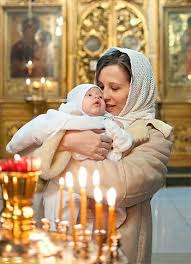 У времену прије Христа положај жене у друштву није био у истој равни са мушкарцима. 

 Многи старозавјетни закони нису се односили на мушкарце, него само на жене.

- Најупечатљивије новозавјетно начело о једнаком положају мушкарца и жене исказао је Свети апостол Павле: „Нема више Јудејца ни Јелина, нема више роба ни слободнога, нема више мушког и женског, јер сте ви сви један (човјек) у Христу Исусу.”     (Гал 3,28)
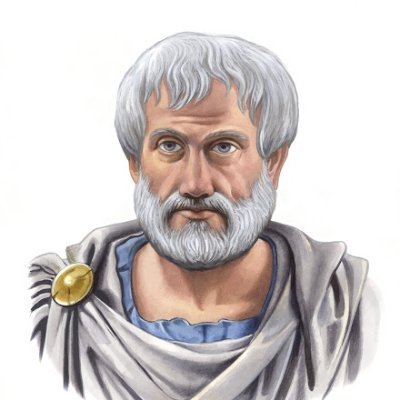 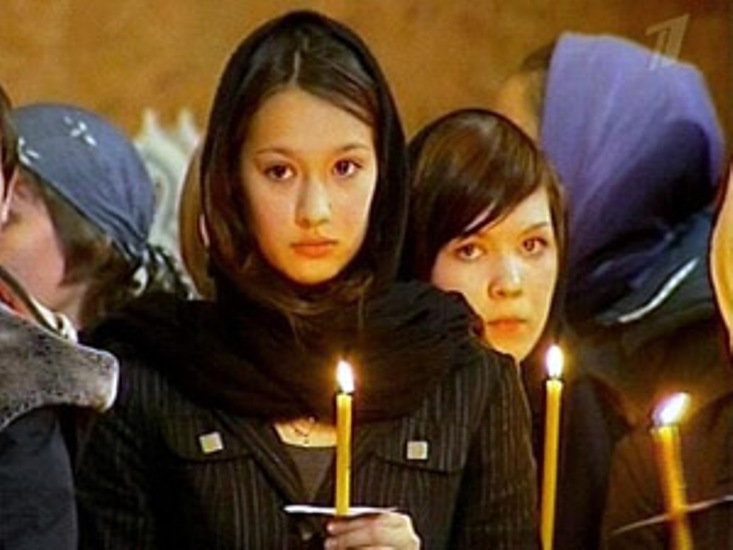 Аристотел
Скоро све дохришћанске културе и цивилизације имале су негативан однос према женама. 
У античком свијету прије Христа, законом из породичног права, мушкарац је одређен као власник не само цјелокупног имања него и свих чланова породице.
Према учењу Аристотела жена је била у равни са робовима.
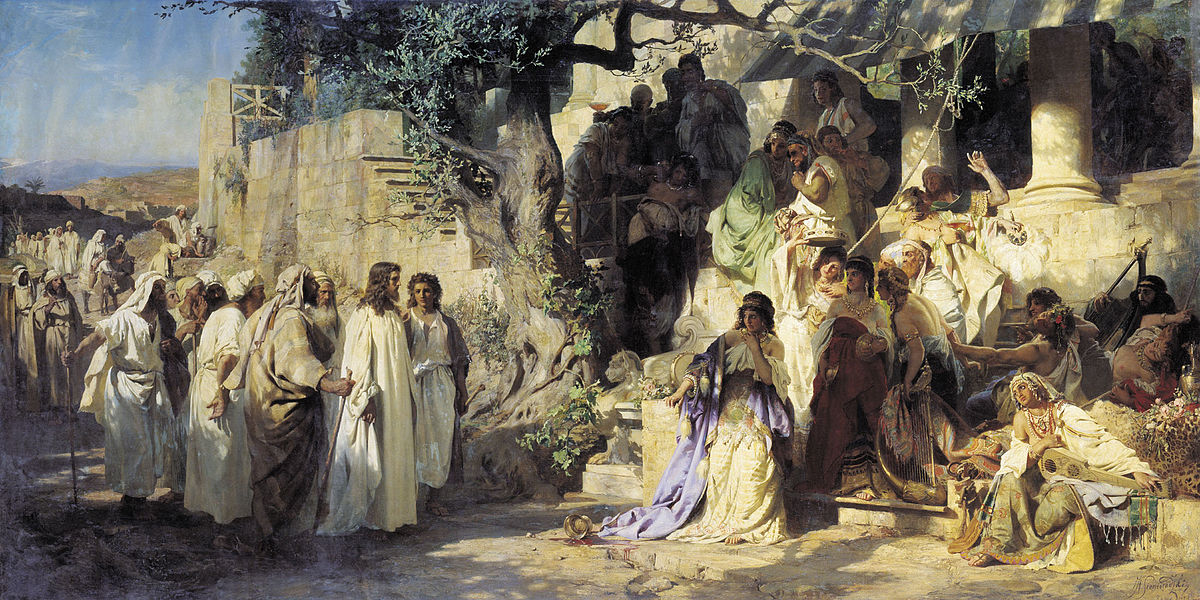 Старозавјетни однос према женама и дјеци такође је био негативан.
 
 Примјер из Новог Завјета када су књижевници и фарисеји пред Христа довели жену ухваћену у прељуби. 

  Христос се сагнуо и по земљи је писао прстом. Свети оци кажу да је прстом исписивао гријехе свакога од присутних. 

 Постиђени, сви су се разишли, остали су само Христос и жена, коју је поучио да не гријеши више.
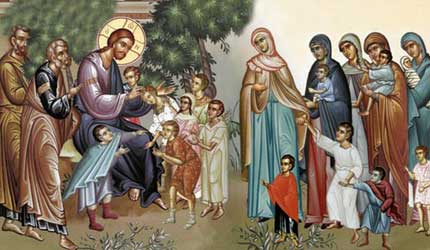 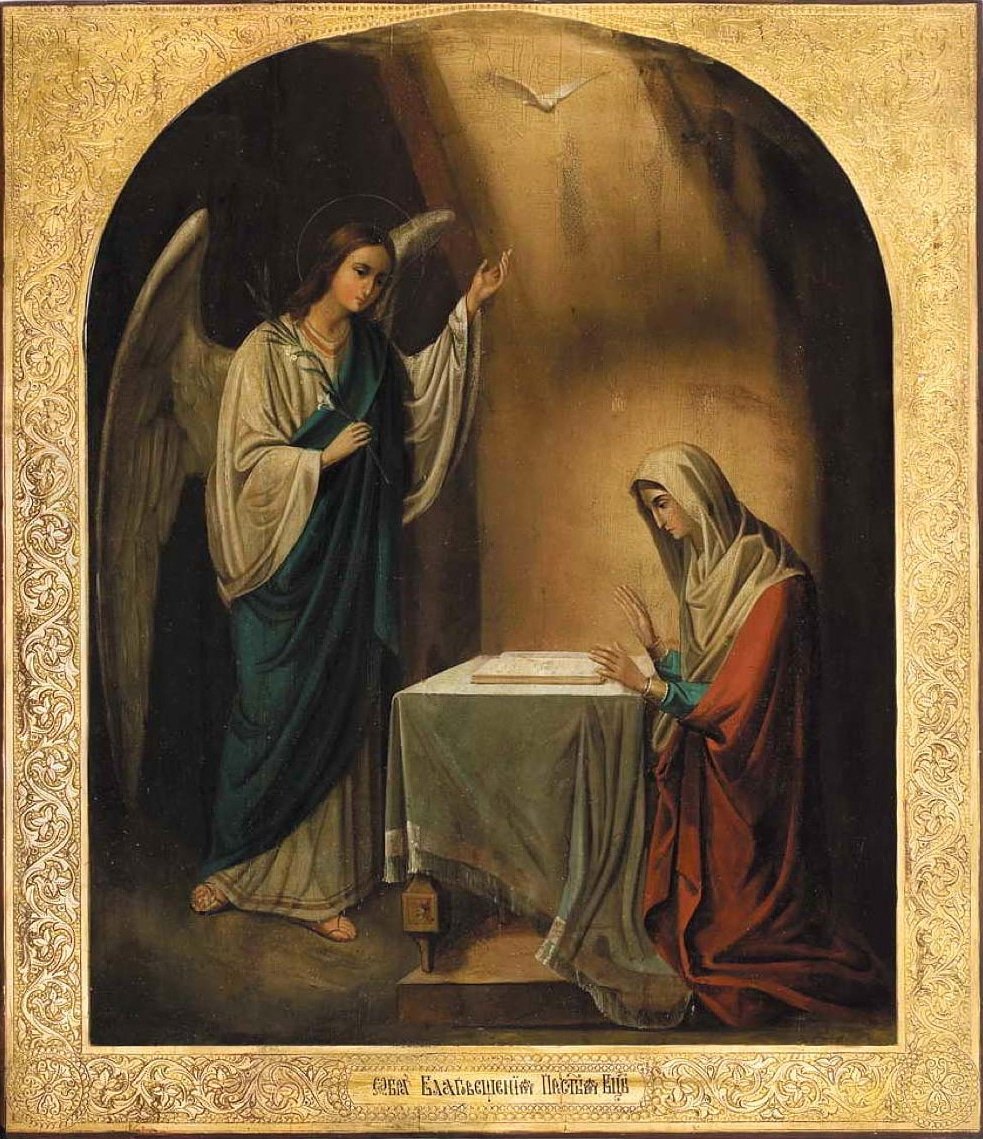 У Новом завјету мијења се однос према женама, јер је Христос имао исти однос и према једнима и према другима. Заповијести и поуке које је налагао биле су обавезујуће не само за жене, него и за мушкарце. 

 Осим тога, познато је много примјера који свједоче о улози жена у животу Цркве Христове. 

 Христов разговор са женом Самарјанком код бунара; у Христовом друштву спомињу се Саломија, Mарија Магдалина, Mарија Клеопова, Mарта, Јована, Сусана и др.
Апостол Петар каже: „Тако и ви, мужеви, живите са својим женама по разуму, указујући им част као слабијем женском сасуду, као и сунасљедницима благодати живота.” ( 1 Петр 3,7)

- Апостол Павле износи сљедећу мисао: „Мужеви, волите своје жене као што и Христос завоље Цркву и Себе предаде за Њу.” (Ефес 5,25) Тј. као што је Христос из љубави према Цркви живот свој положио, таква, пожртвована љубав, треба да буде и мужа према својој супрузи.
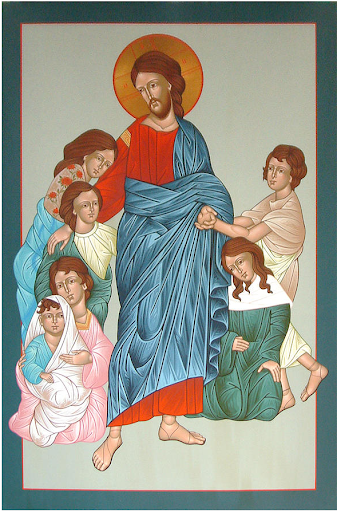 О СТАТУСУ ДЈЕЦЕ

 Стари завјет је испољавао подређен однос дјеце.

 Господ је сагледао доброту дјечијег срца рекавши: „Пустите дјецу нека долазе Мени, и не браните им; јер је таквих Царство Божје. Заиста вам кажем: Који не прими Царства Божјега као дијете, неће ући у њега. И загрливши их, стави руке на њих те их благослови.”               (Мк 10,14-16). 

 Дјеца су безазлена, лако праштају и лако се мире. Такво срце треба да буде сваког човјека који тежи Царству небеском.
ДОМАЋА ЗАДАЋА:

Одговори на питања у уџбенику на страни 61!
ПИТАЊА:

Какав је био однос према женама у Старом завјету?

Да ли је гријех мањи, ако га је починио мушкарац, а не жена?

Како учи Црква о положају жене?

У чему сваки човјек треба да личи на дијете?